Muzička produkcija
Osnovni pojmovi o prostornim dimenzijama zvučne slike
Utisak “prisutnosti”
Slušalac prilikom prisustvovanja izvođenju nekog muzičkog dela ima jasan utisak “prisutnosti”
Utisak “prisutnosti” podrazumeva:
 mogućnost preciznog pozicioniranja orkestra i svakog instrumenta pojedinačno
 osećaj akustičke atmosfere prostora u kojem se muzika izvodi
Jednokanalni – mono sistem
Snimanjem i reprodukcijom muzičkog dela u jednokanalnom sistemu slušalac gubi pravi osećaj za originalni zvučni izvor
Svi izvori zvuka dolaze iz iste tačke

 Gubi se osećaj dubine zvučne slike – stiče se utisak da zvuk dolazi iz nekog otvora
Vernije i prirodnije prenošenje muzičkih signala do slušaoca
Povećanje broja kanala
Stereo sistemi – sistemi za prostornu reprodukciju zvuka (bez obzira na broj kanala)
 dvokanalni stereo (često se naziva samo “stereo”)
 četvorokanalni stereo – kvadrofonija
 višekanalni stereo
Prvi eksperimenti u Dolby laboratorijama 1930 – tih godina....
Dvokanalna stereo ploča sa mikrorezom – 1958
Spor razvoj višekanalne stereofonije – tehnološki problemi u  masovnoj proizvodnji nosača zvuka sa velikom količinom informacija
Binauralno snimanje i reprodukcija zvuka
Binauralno snimanje i reprodukcija zvuka
princip
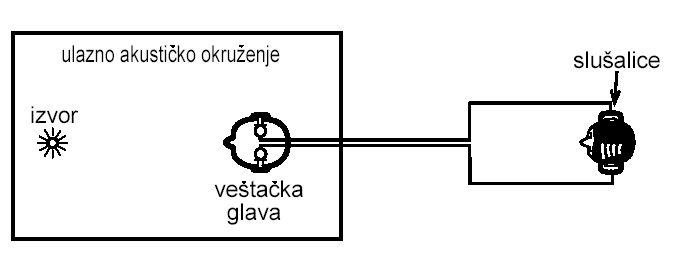 Binauralno snimanje i reprodukcija zvuka
Veštačka glava
Materijal: tvrda guma
Oblik i dimenzije: odgovaraju prosečnoj čovečjoj glavi

Slušni kanal: Prenosna karakteristika nije linearna, dominantan uticaj sopstvenih rezonansi cevi 

Mikrofoni: postavljeni na kraju slušnog kanala (akustička merenja) ili bez slušnog kanala (binauralni snimci)
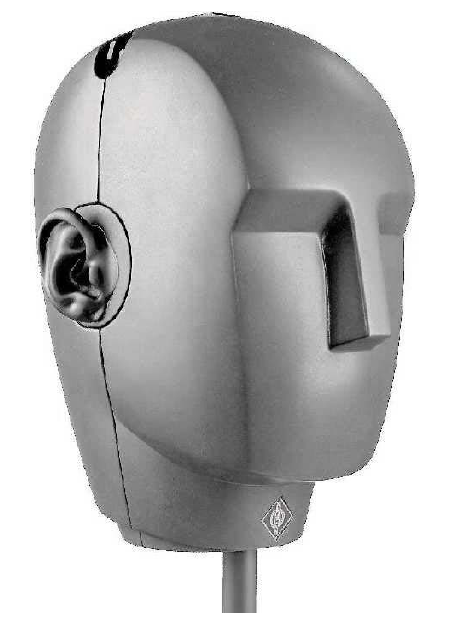 Binauralno snimanje i reprodukcija zvuka
Prednosti
Prenos akustičkog ambijenta koji postoji u okruženju veštačke glave

Najekonomičniji mogući pristup – pomoću dva kanala se do slušaoca prenosi praktično čitav prostor čija je veličina 4 steradijana.
Nedostaci
Reprodukcija isključivo pomoću slušalica (pri dužem slušanju može izazvati nelagodnost, pa i fizički bol)

Prostorna zvučna slika, odnosno prostorna perspektiva, se kreće
zajedno sa glavom. Svaki pokret glave znači i pokret prostora definisanog zvučnom slikom.
Stereo reprodukcija zvuka
Stereo reprodukcija zvuka
Osnovne karakteristike
 Pozicioniranost izvora zvuka - zvuk dolazi iz celokupnog prostora između dva zvučnika – zvučne baze
 Osećaj prostora (dubina zvučne slike, veličina prostora, toplina, intimnost, briljantnost, ... )
Stereo reprodukcija zvuka
U prostoru oko slušaoca postoje samo zvučnici kao realni izvori zvuka sa unapred zadatim fiksnim pozicijama.

Prostorne informacije se formiraju korišćenjem određenih auditornih iluzija.

Čulo sluha ima najprecizniju rezoluciju po pravcima u horizontalnoj ravni, i to u prednjoj zoni približno definisanoj opsegom azimuta ±30.

U ostalim delovima prostora sposobnost rezolucije čula sluha je značajno lošija, pa je diskutabilno usložnjavanje audio sistema radi stvaranja mogućnosti preciznog definisanja prostornih informacija izvan prednje zone.
Kontrola položaja virtuelnog izvora pomoću intenzitetskih razlika
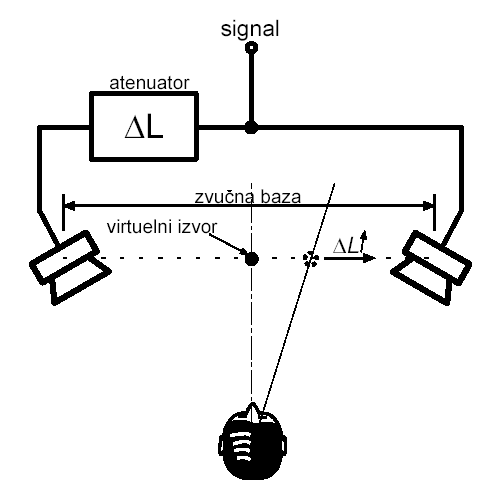 Čulo sluha registruje izvor na mestu gde fizički ništa ne postoji, pa je to virtuelni izvor.

Realni zvučni izvori nalaze se samo na pozicijama zvučnika.
Kontrola položaja virtuelnog izvora pomoću vremenskih  razlika
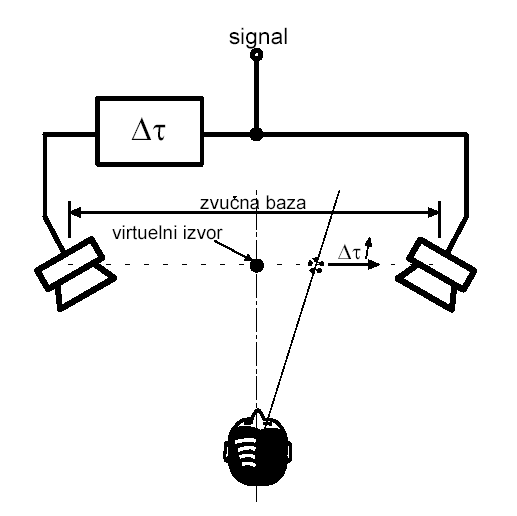 Promenom kašnjenja signala u jednom kanalu menja se položaj virtuelnog zvućnog izvora
Položaj virtuelnog izvora u funkciji intezitetskih i vremenskih razlika između dva kanala
(približne, srednje vrednosti)
Relativna promena položaja virtuelnog zvučnog izvora (u procentima od širine zvučne baze):

  7,5% / dB
  13% / 0,1 ms
Položaj virtuelnog izvora u funkciji ukupnih međukanalnih razlika
Međukanalna razlika u nivou od 1 dB proizvodi isti pomeraj virtuelnog zvučnog izvora kao i međukanalna razlika u vremenu od 0,06 ms. U slučajevima gde jednovremeno postoje i razlika u nivou        i vremenu       između kanala, rezultujući pomeraj virtuelnog zvučnog izvora u centralnoj zoni (0% do 75%) je približno jednak sumi pojediničnih pomeraja.
Višekanalni formati reprodukcije zvuka
Formati sa 2 i 3 signala
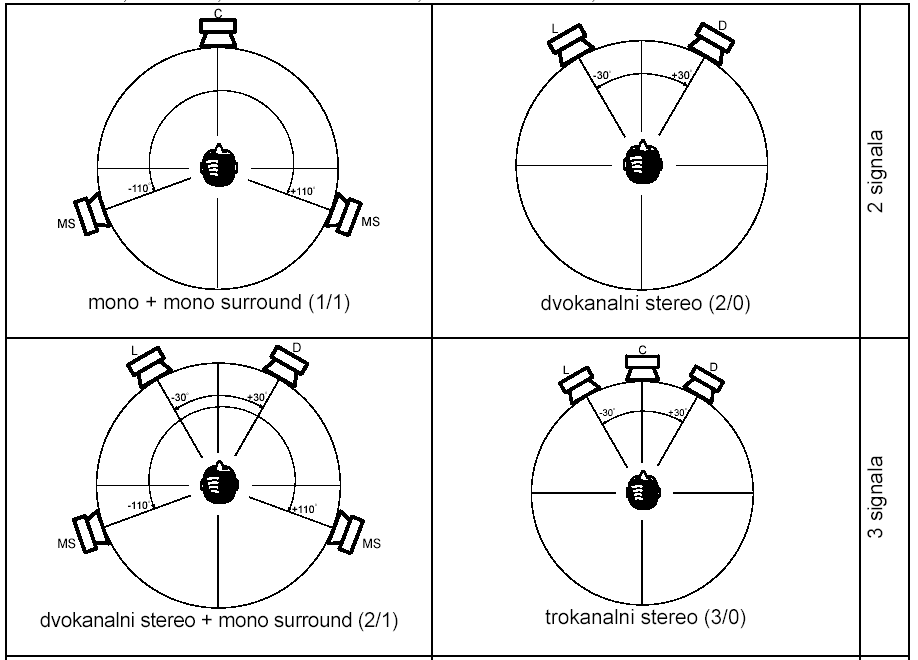 Formati sa 4 i 5 signala
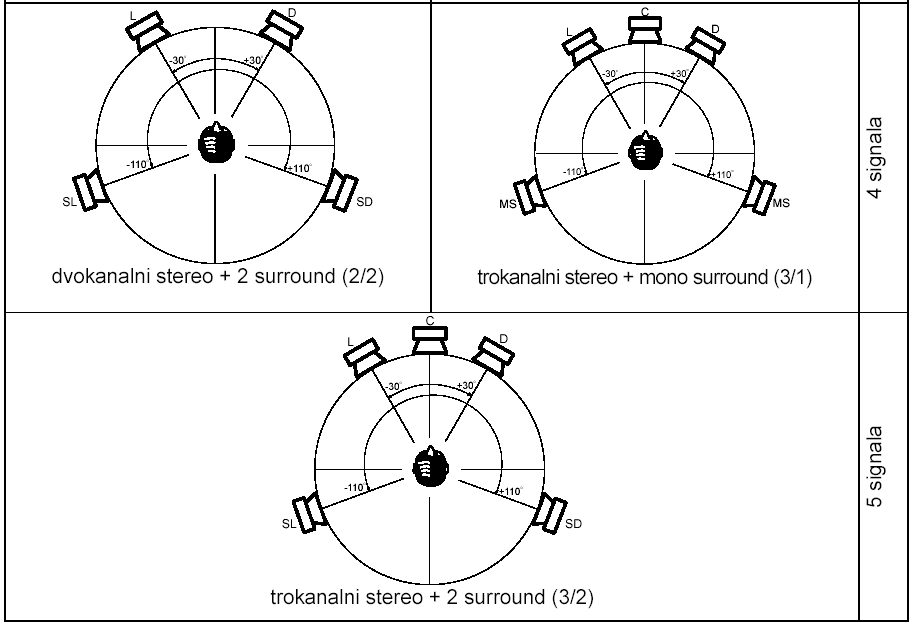 Prostorna konfiguracija  kanala u sistemu 5.1.
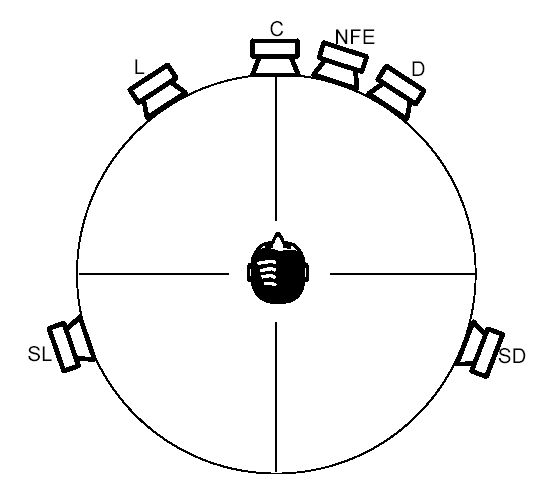 NFE označava  kanal za niskofrekvencijske efekte
Formati tipa X.1 u bioskopima
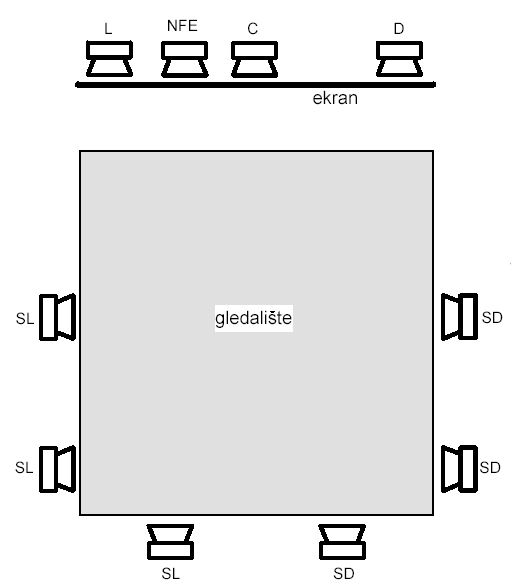